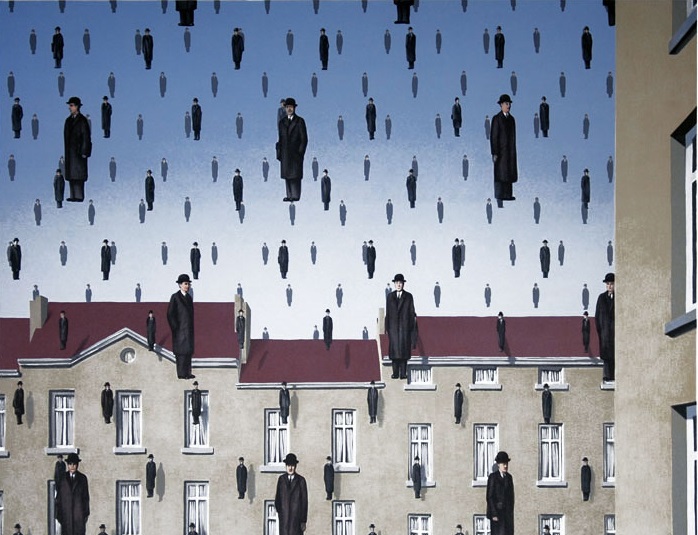 Keeping a Crowd SafeOn the Complexity of Parameterized Verification
Javier Esparza
Technical University of Munich
Wilfried Brauer (1937-2014)
Book of condolence:
 http://kondolenz.informatik.tu-muenchen.de
„Why don´t you give up?“
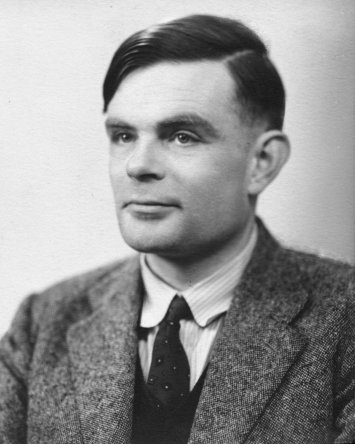 Theorem (Alan Turing, 1936)
Program termination is undecidable.

Theorem (Henry G. Rice, 1961)
Every non-trivial property of programs is undecidable.

Theorem (Marvin Minsky, 1969)
Every non-trivial property of while-programs with two counter variables is undecidable.
„Why don´t you give up?“
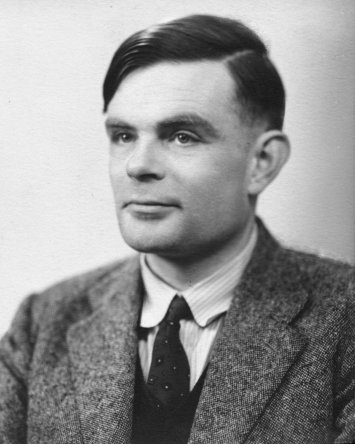 Theorem (Alan Turing, 1936)
Program termination is undecidable.

Theorem (Henry G. Rice, 1961)
Every non-trivial property of programs is undecidable.

Theorem (Marvin Minsky, 1969)
Every non-trivial property of while-programs with two counter variables is undecidable.
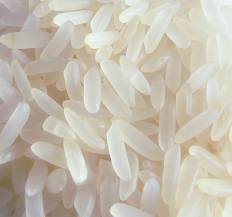 „Why don´t you give up?“
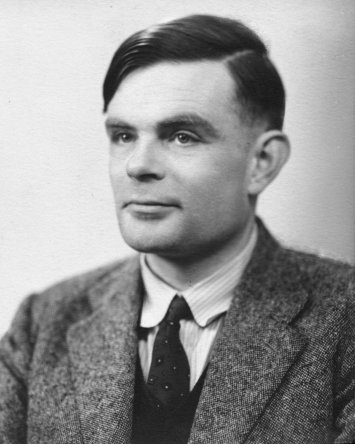 Theorem (Alan Turing, 1936)
Program termination is undecidable.

Theorem (Henry G. Rice, 1961)
Every non-trivial property of programs is undecidable.

Theorem (Marvin Minsky, 1969)
Every non-trivial property of while-programs with two counter variables is undecidable.
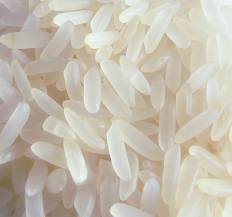 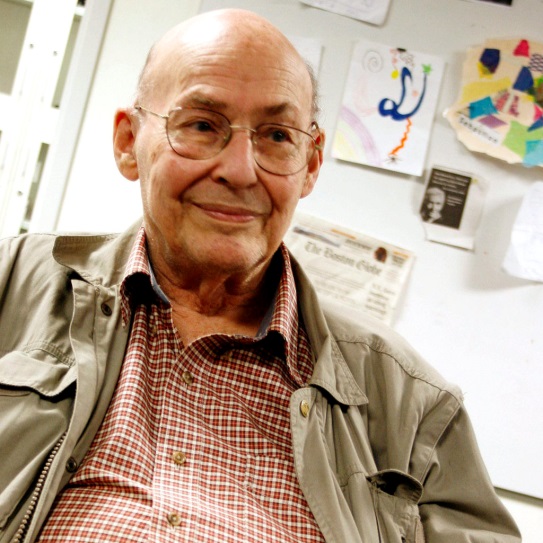 Because …
Undecidability requires some source of „infinity“:
Variables with an infinite range
Dynamic data structures (lists, trees)
Unbounded recursion
Concurrent systems 
are difficult to get right, and
often have a finite state space.
Dijkstra´s Mutual Exclusion Algorithm
CC
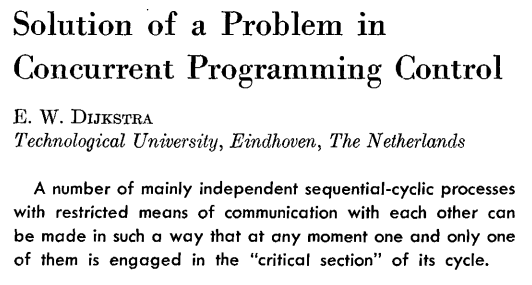 CACM 8:9, 1965
Concurrent programs are often finite-state
CC
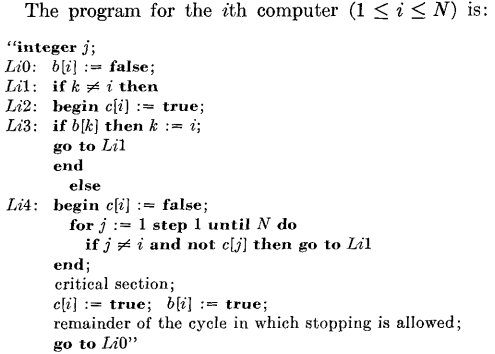 Concurrent programs are often finite-state
CC
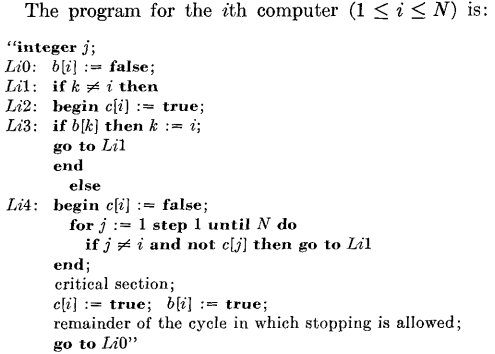 Only two boolean variables  per process!
Concurrent programs are difficult to get right
CC
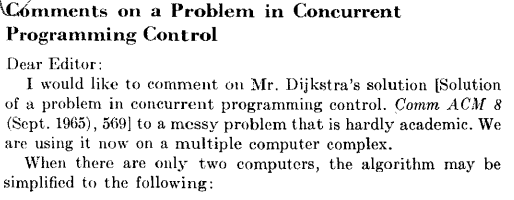 CACM 9:1, 1966
Concurrent programs are difficult to get right
CC
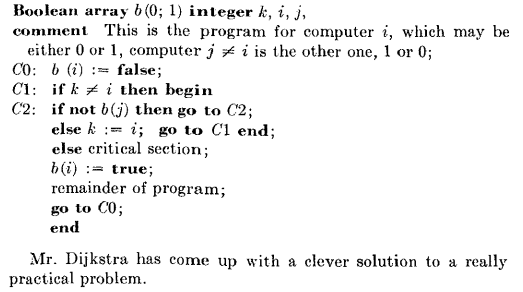 A Leader Election Algorithm (90s)
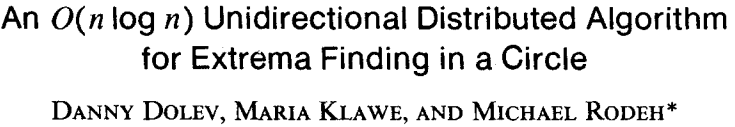 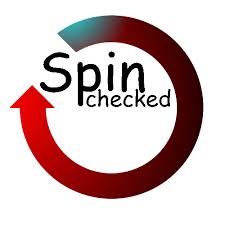 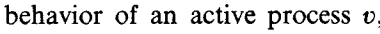 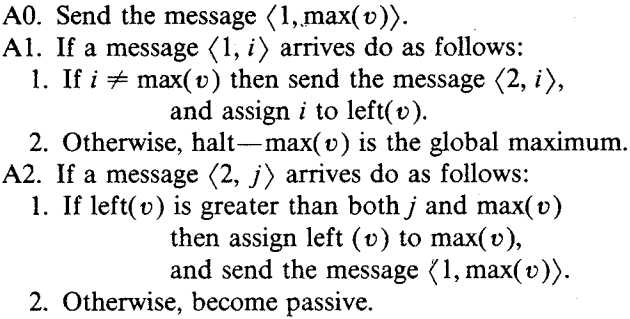 A Cache-Coherence Protocol (00s)
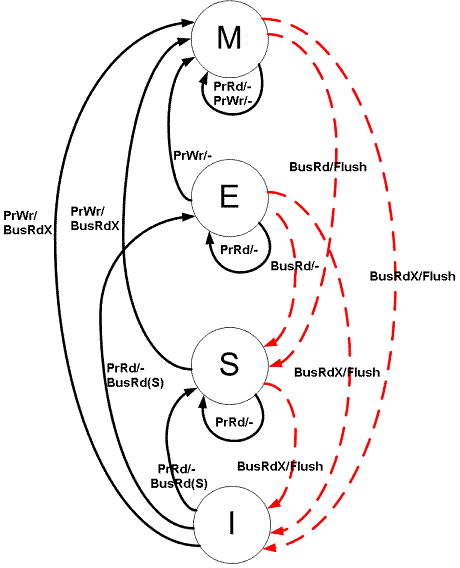 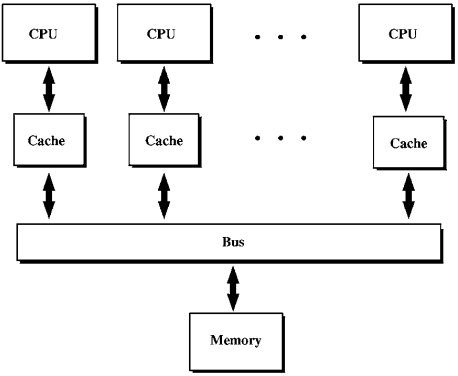 Murphi
model checker
(Dill et al.)
Source: Wikipedia
A Model of a Bluetooth Driver (10s)
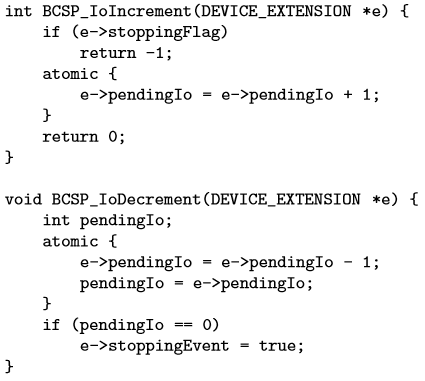 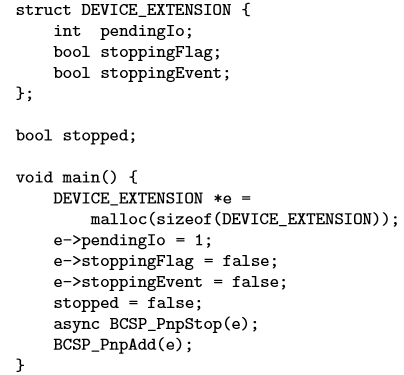 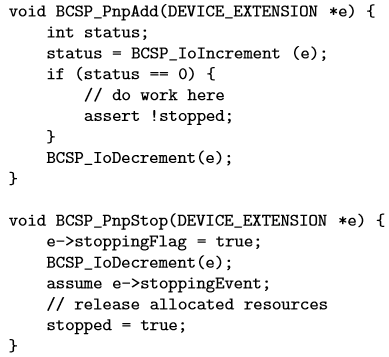 KISS
(Qadeer and Wu)
Parameterized Verification
Model-checking tools can only check instances of these systems for particular values of the number N of processes.

Can we prove correctness for every N ?

Amounts to checking an infinite family of finite-state systems.
Parameterized Verification
Model-checking tools can only check instances of these systems for particular values of the number N of processes.

Can we prove correctness for every N ?

Amounts to checking an infinite family of finite-state systems.
Keeping a Crowd Safe
Parameterized Verification: Give up?
Theorem (folklore): The Halting Problem  can be reduced to the parameterized coverability problem.
Parameterized Verification: Give up?
Theorem (folklore): The Halting Problem  can be reduced to the parameterized coverability problem.
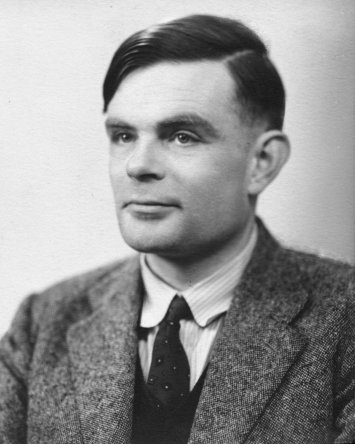 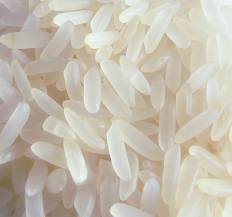 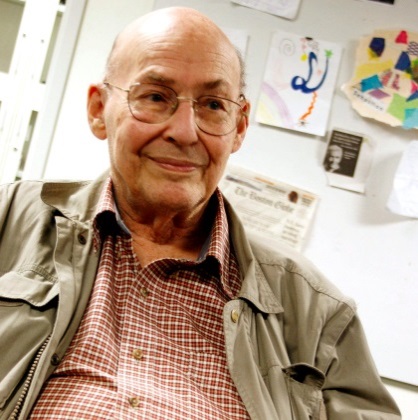 Parameterized Verification: Give up?
Theorem (folklore): The Halting Problem  can be reduced to the parameterized coverability problem.
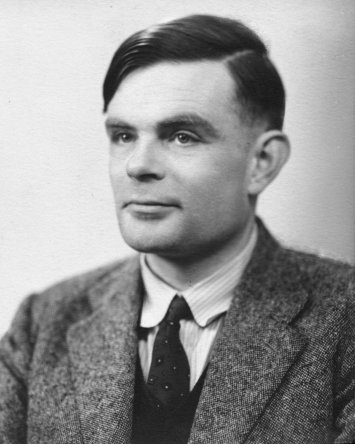 Parameterized verification is doomed!
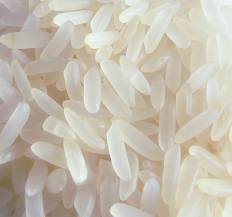 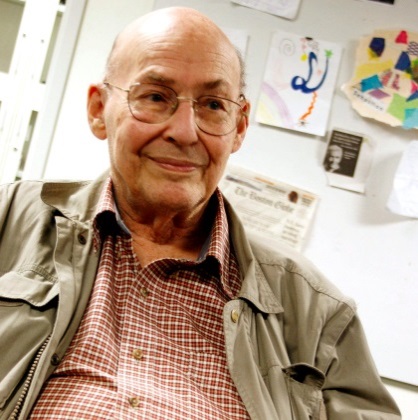 Identities
Anonymous Crowds
We investigate the decidability and complexity of the coverability problem for crowds in which 
every process executes exactly the same code,	(anonymous crowds), and
the number of processes is unknown to the processes.
Keeping an Anonymous Crowd Safe
Communication Mechanisms
Reliable broadcast
A process sends a message
All other processes receive the message (instantaneously)
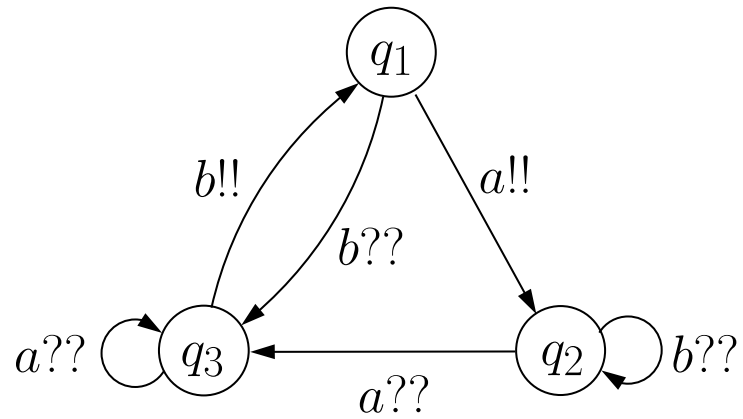 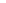 Rendez-vous
Synchronous exchange of a message between two processes
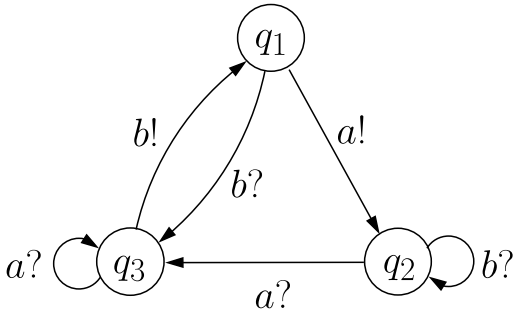 Communication Mechanisms
Reliable broadcast
A process sends a message
All other processes receive the message (instantaneously)
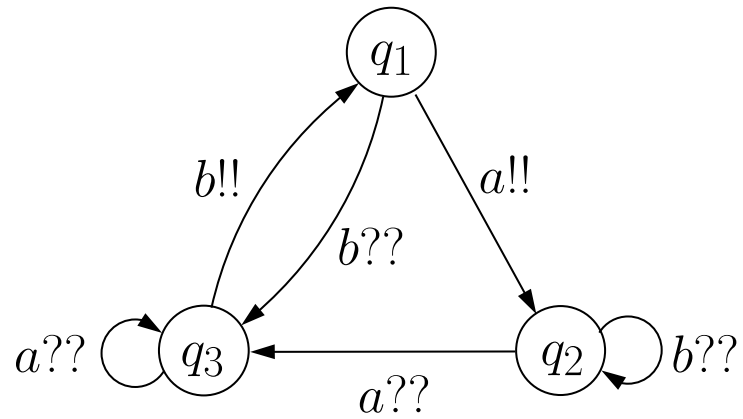 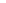 Rendez-vous
Synchronous exchange of a message between two processes
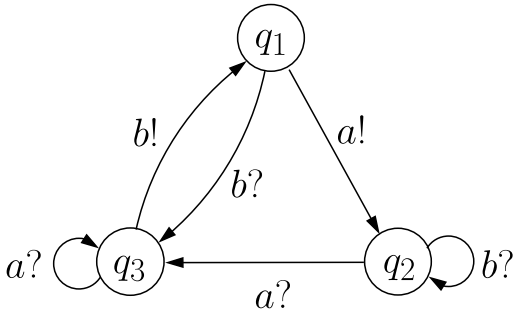 Communication Mechanisms
Shared memory with locking
Processes compete for a lock
Process owning the lock can perform reads and writes
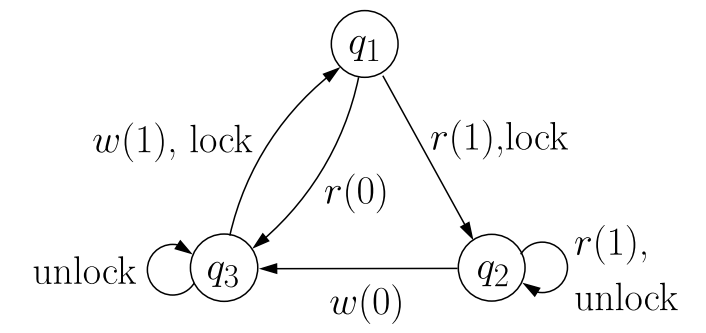 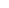 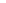 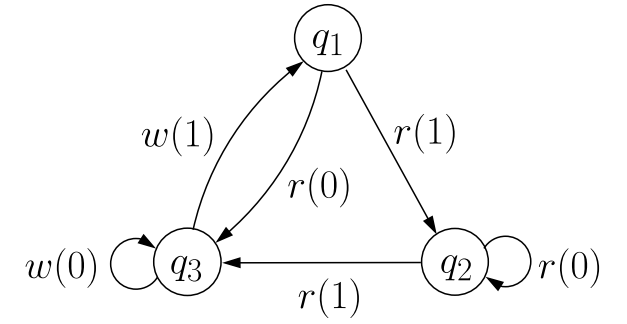 Shared memory, no locking
Concurrent reads and writes allowed
Interleaving semantics
Communication Mechanisms
Shared memory with locking
Processes compete for a lock
Process owning the lock can perform reads and writes
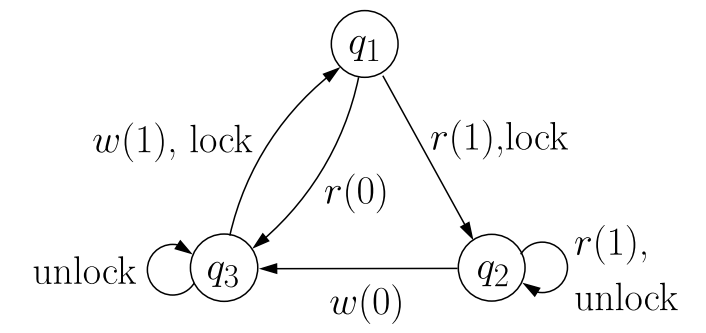 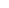 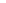 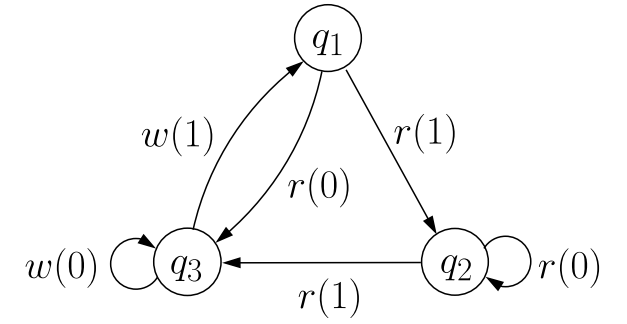 Shared memory, no locking
Concurrent reads and writes allowed
Interleaving semantics
High or Low Complexity?
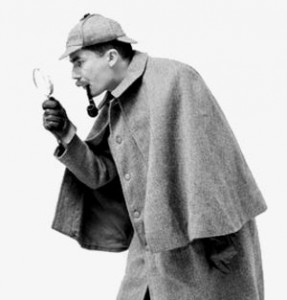 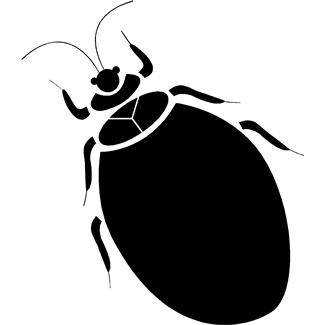 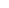 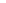 Verifiers want low complexity
High or Low Complexity?
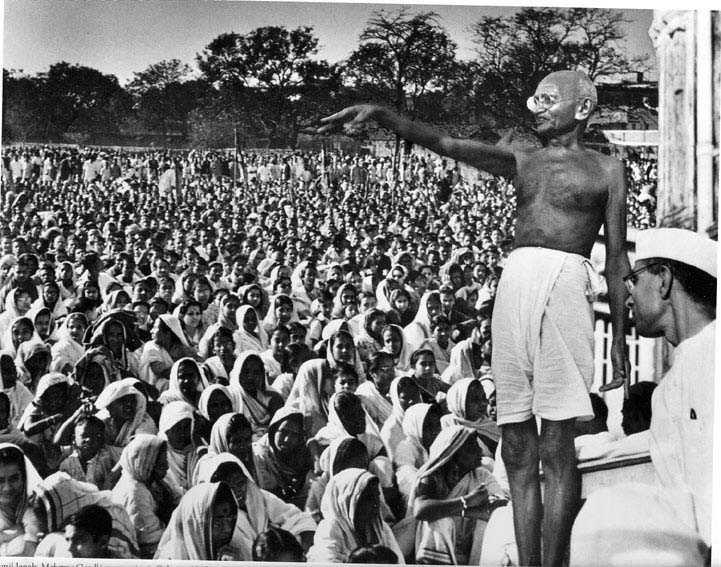 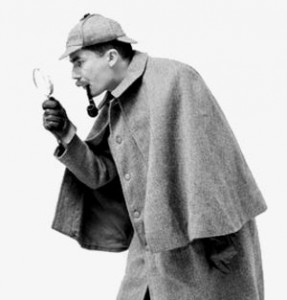 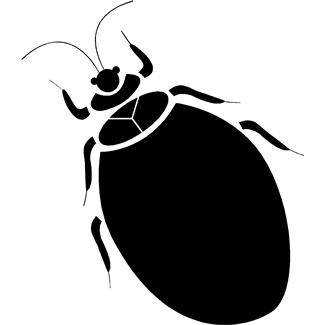 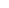 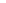 „Crowd designers“ (swarm intelligence, population protocols, crowdsourcing) want high complexity
Verifiers want low complexity
Reliable broadcast
Theorem [E., Finkel, Mayr 99] The coverability problem for broadcast protocols is decidable.
Informally: 
Anonymous crowds are not Turing powerful
Straightforward application of  the backwards reachability algorithm by Abdulla et al.,   based on the theory of well-quasi-orders.
Reliable broadcast
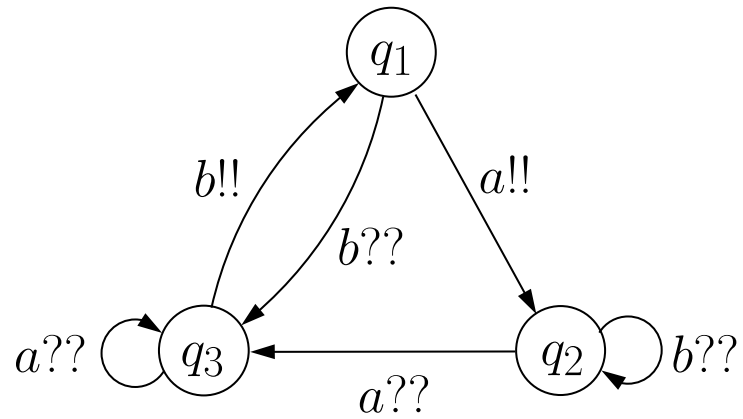 A configuration of the system is completely determined by the number of processes in each state. (No identities)
Reliable broadcast
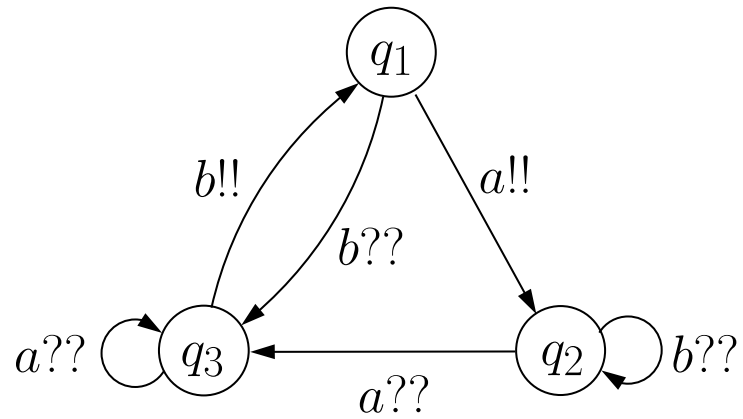 A configuration of the system is completely determined by the number of processes in each state. (No identities)
Reliable broadcast
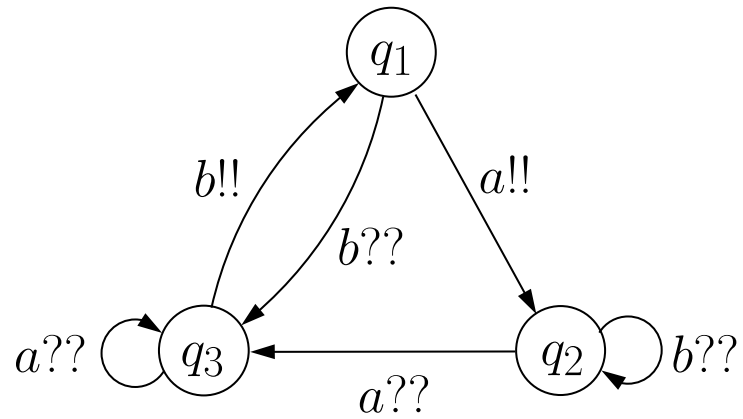 Reliable broadcast
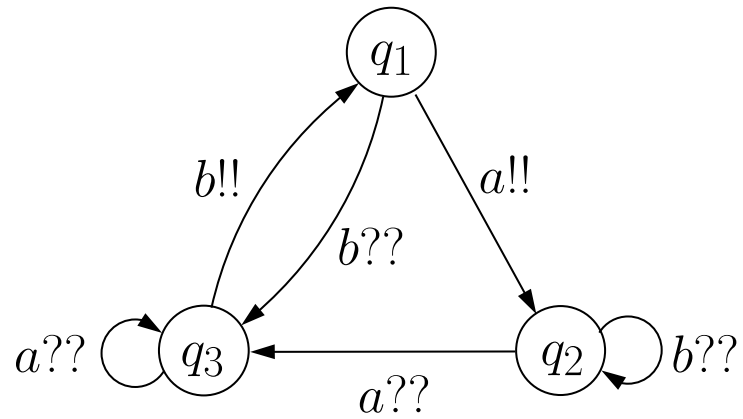 Love it!
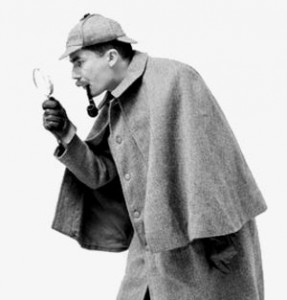 Reliable broadcast: Complexity
Theorem (Schmitz and Schnoebelen 13)
The coverability problem for broadcast protocols has non-primitive-recursive complexity.
Reliable broadcast: Complexity
Theorem (Schmitz and Schnoebelen  2013)
The coverability problem for broadcast protocols has non-primitive-recursive complexity.
Reliable broadcast: Complexity
Theorem (Schmitz and Schnoebelen 13)
The coverability problem for broadcast protocols has non-primitive-recursive complexity.
Put that in your pipe and smoke it, Sherlock!
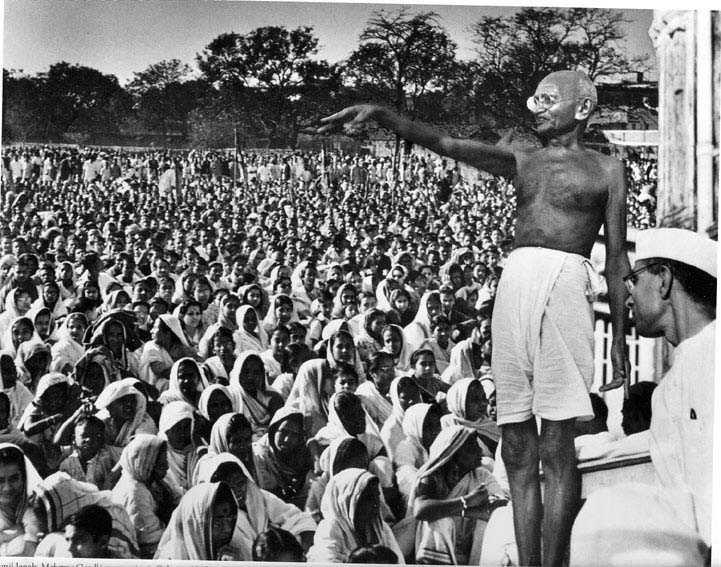 Reliable broadcast: Complexity
Theorem (Schmitz and Schnoebelen 13)
The coverability problem for broadcast protocols has non-primitive-recursive complexity.
Don‘t despair, Sherlock!
Backwards reachability is useful for verification! I‘ve used it to prove properties of a dozen cache-coherence protocols: their templates have under 10 states!
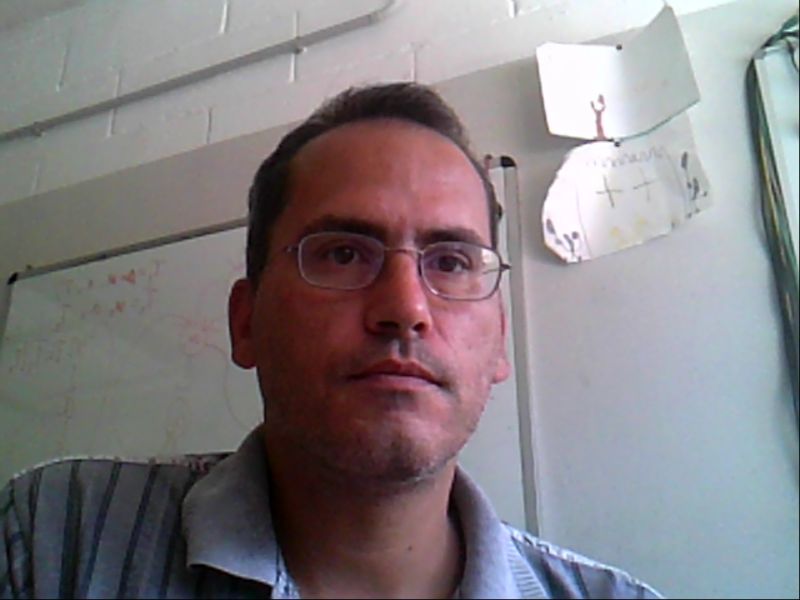 G. Delzanno
Shared memory with locking
Two essential properties of reliable broadcast:
Everybody receives every message
The crowd can produce a leader
Shared memory with locking
Can still produce a leader
Can only guarantee that somebody receives a      message
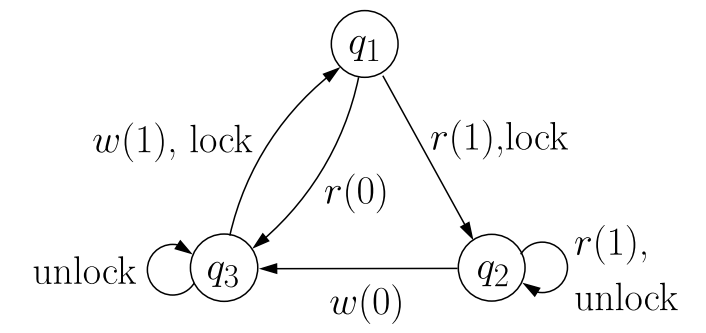 Shared memory with locking
Theorem: 
The coverability problem for systems communicating through a global store with locking is EXSPACE-complete.
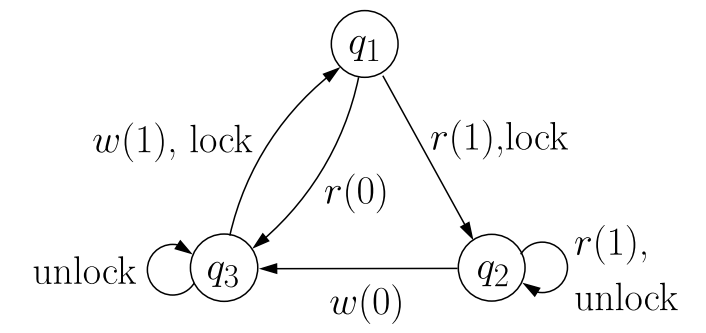 Shared memory with locking
Lower bound 
[Lipton 1976]
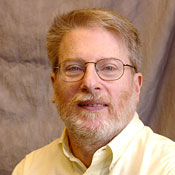 Shared memory with locking
Lower bound 
[Lipton 1976]
Upper bound [Rackoff 1978]:
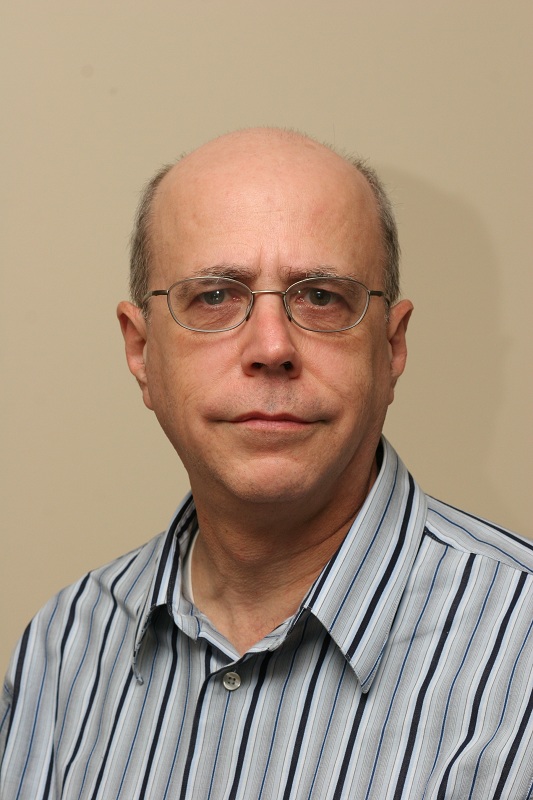 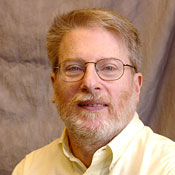 Shared memory with locking
Upper bound [Rackoff 1978]:
Unfortunately, for us verifiers this upper bound is algorithmically useless …
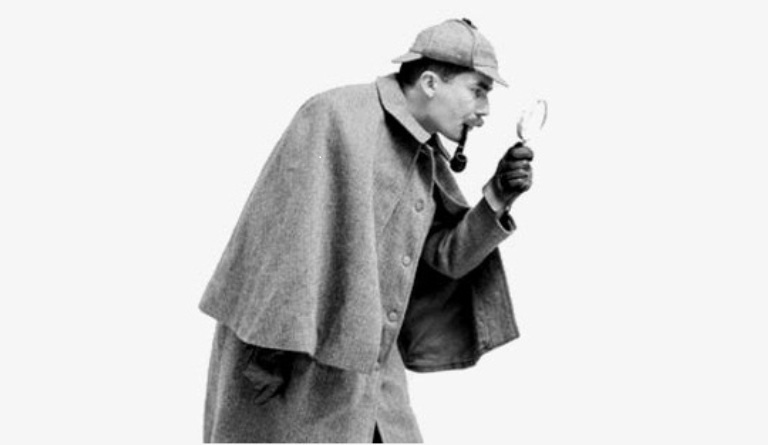 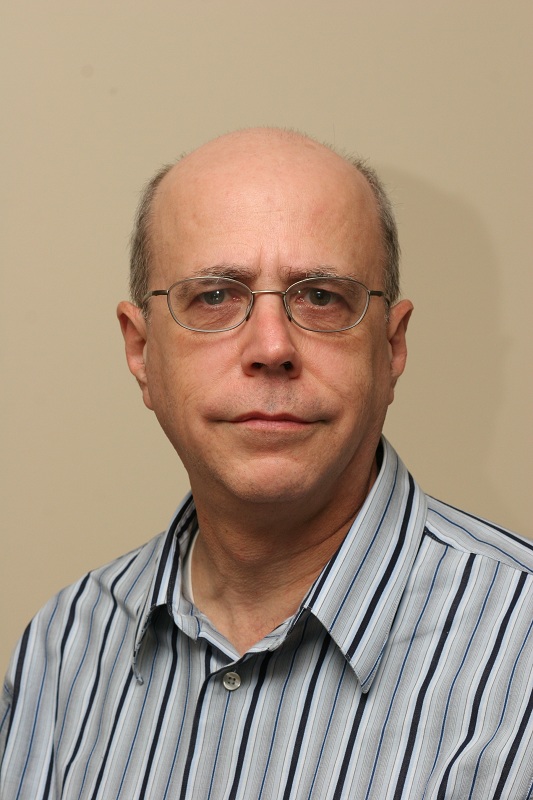 Shared memory with locking
Theorem [Bozzelli, Ganty 2012]: Symbolic backwards reachability runs in double exponential time for global store with locking.
Shared memory with locking
Love it! 
But backwards algorithms often generate too many unreachable states! Cant´t you come up with a forward exploration algorithm?
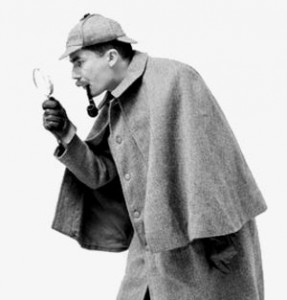 Theorem [Bozzelli, Ganty 2012]: Symbolic backwards reachability runs in double exponential time for global store with locking.
Shared memory with locking
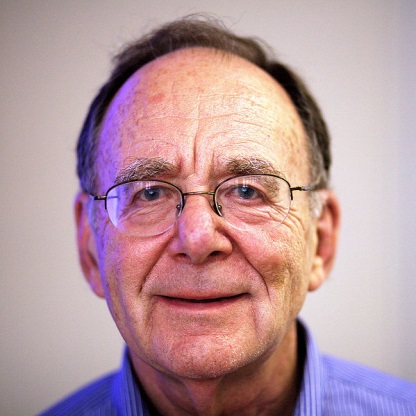 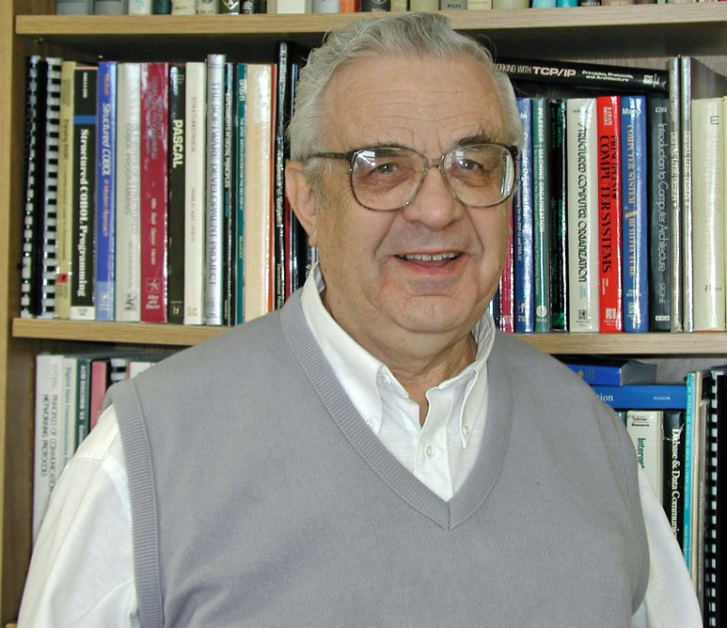 Shared memory with locking
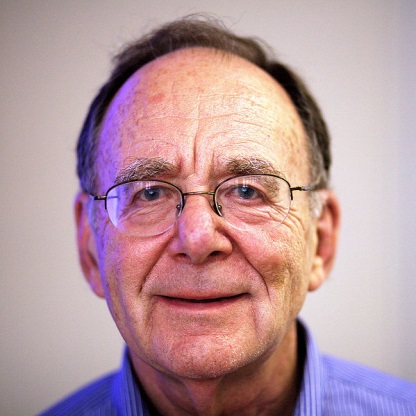 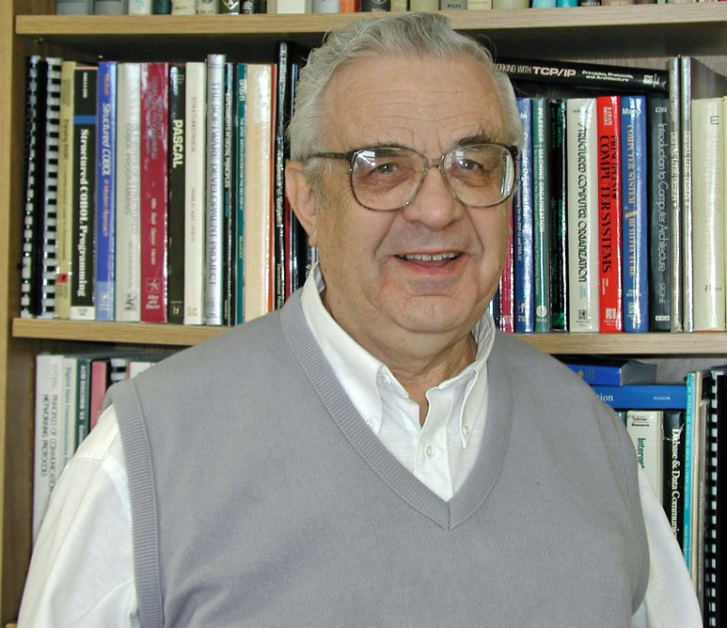 Shared memory with locking
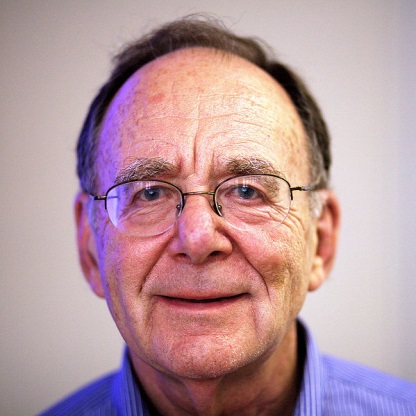 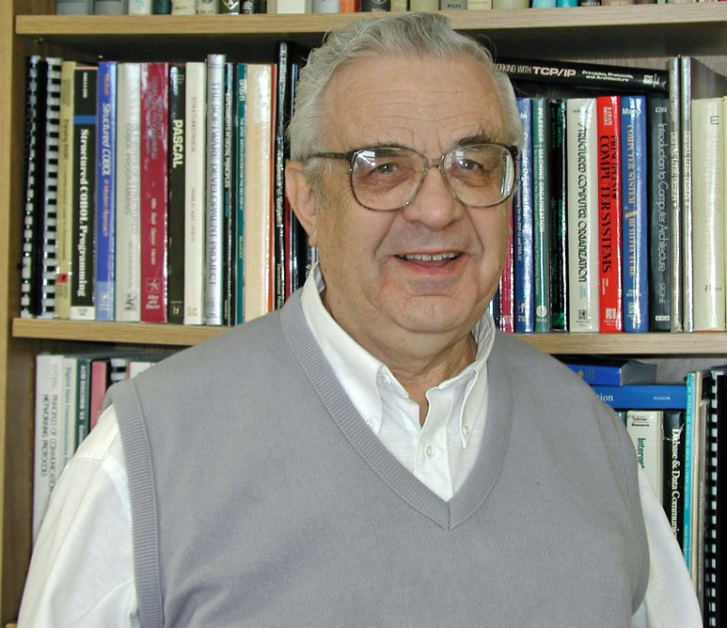 Shared memory with locking
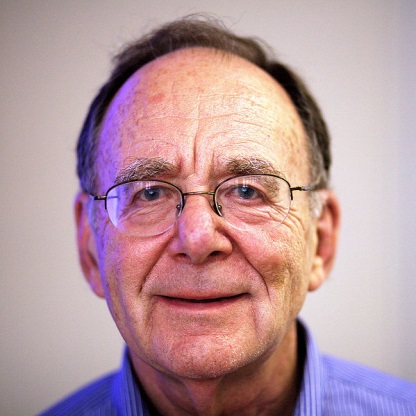 Don´t love it!
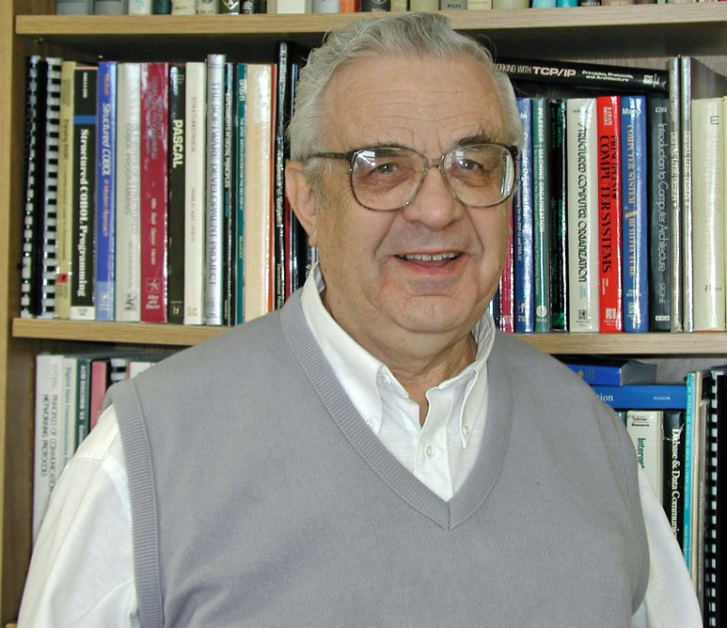 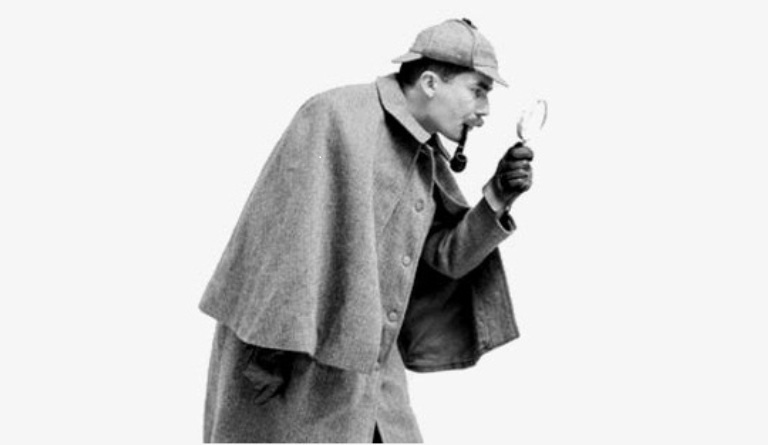 Shared memory with locking
Shared memory with locking
Rendez-Vous
Recall: Shared memory with locking
can produce a leader, and
guarantees that somebody receives a message

The rendez-vous mechanism
guarantees that somebody receives a message, but
cannot produce a leader
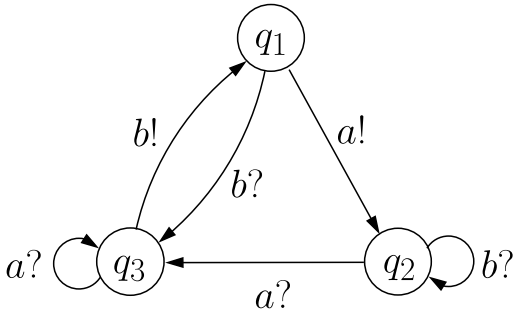 Rendez-Vous
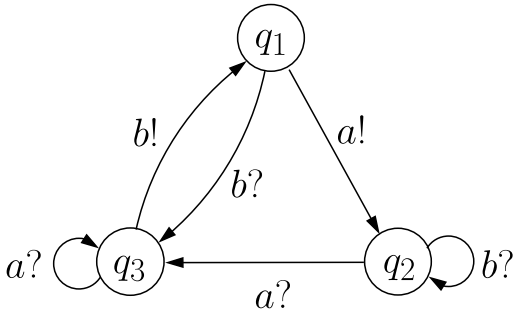 Shared memory without locking
Theorem
The coverability problem for systems communicating by rendez-vous whose initial configuration has a leader is EXPSPACE-complete.
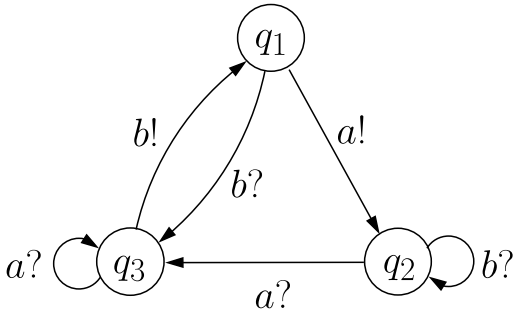 Shared memory, no locking
Locking is difficult to implement and potentially dangerous for many networked systems with dynamic membership
Vehicular networks
Ad-hoc networks
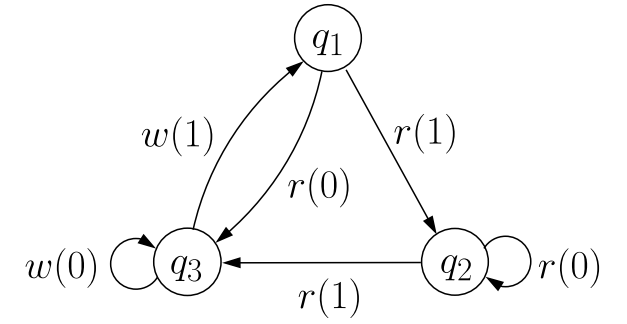 Shared memory, no locking
Recall: The rendez-vous mechanism
guarantees that somebody receives a message, but
cannot produce a leader

Shared memory without locking
cannot produce a leader and
cannot guarantee that somebody receives a message (overwrites)
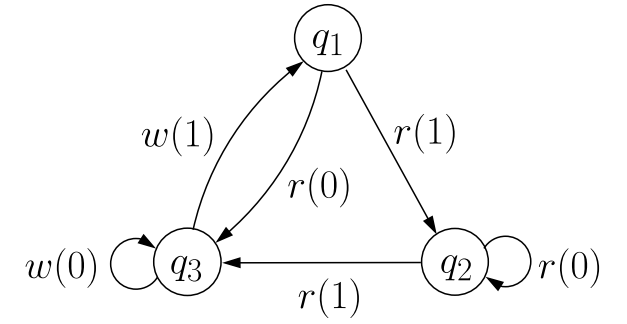 Shared memory, no locking
Theorem [E.,Ganty, Majumdar 2013, E. 2014]
The coverability problem for shared memory without locking and a symmetric initial configuration is polynomial.
If the initial configuration has a leader then the problem is NP-complete.
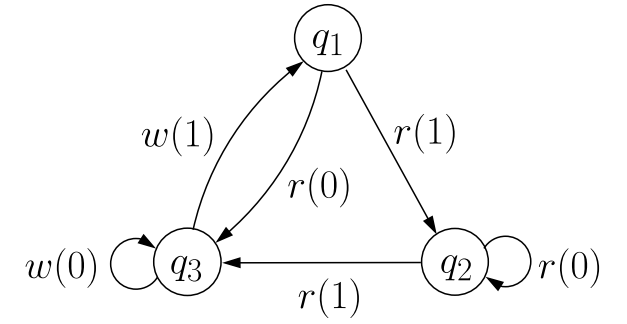 Shared memory, no locking
Theorem [E.,Ganty, Majumdar 2013, E. 2014]
The coverability problem for shared memory without locking and a symmetric initial configuration is polynomial.
If the initial configuration has a leader then the problem is NP-complete.
Love it!
Piece of cake for our SMT-solvers …
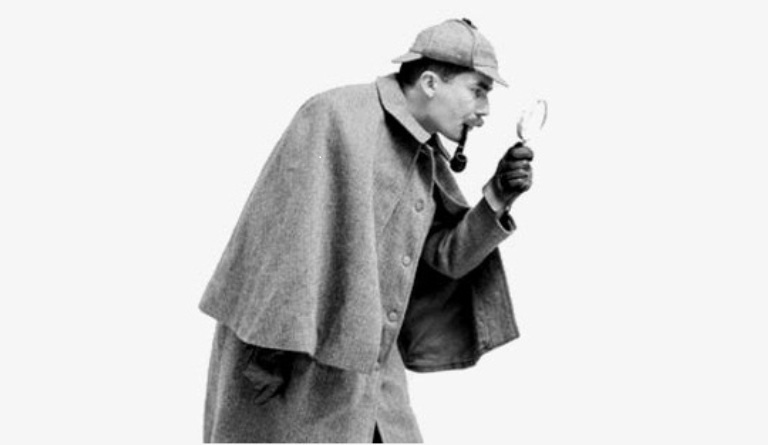 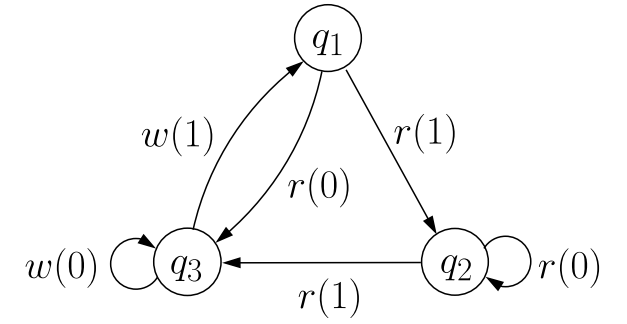 Shared memory without locking
Theorem [E.,Ganty, Majumdar 2013]
The problem remains NP-complete if the template is a polytime Turing machine
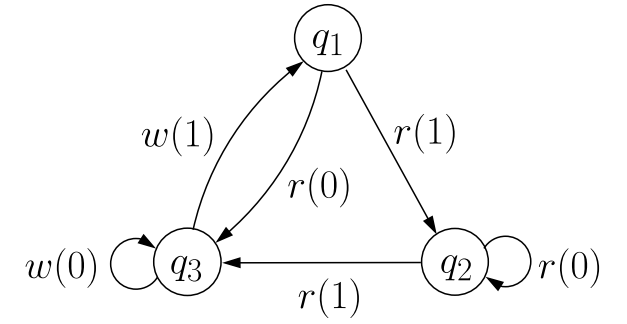 Shared memory without locking
Theorem [E.,Ganty, Majumdar 2013]
The problem remains NP-complete if the template is a polytime Turing machine
Not good!
This means we cannot distribute an exponentially long computation onto exponentially many machines so that each machine only does polynomial work.
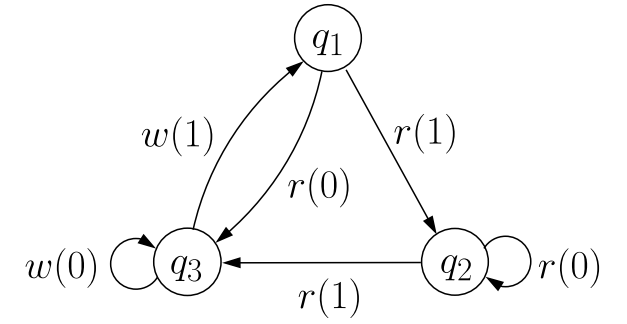 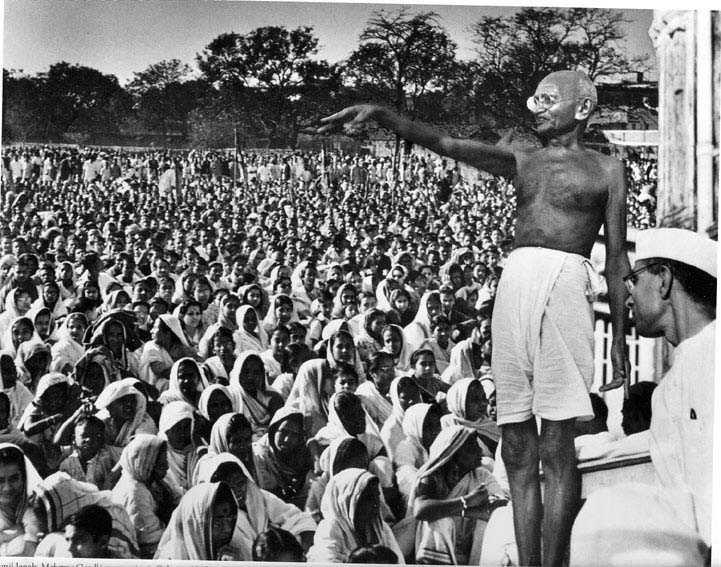 Summary
Further work and open questions
Termination
Further work and open questions
Termination
Temporal logics
Further work and open questions
Termination
Temporal logics
Implementations
Further work and open questions
And if the processes know N?
Termination
Temporal logics
Implementations
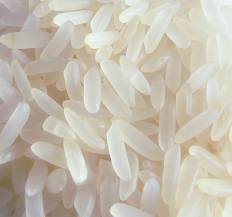 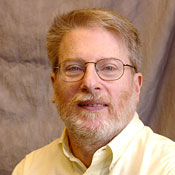 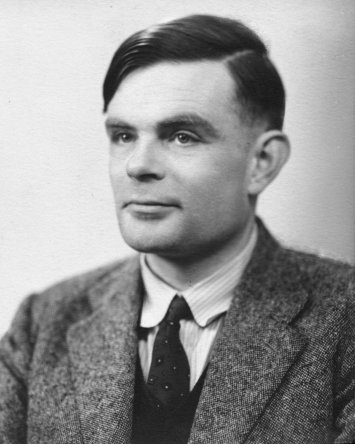 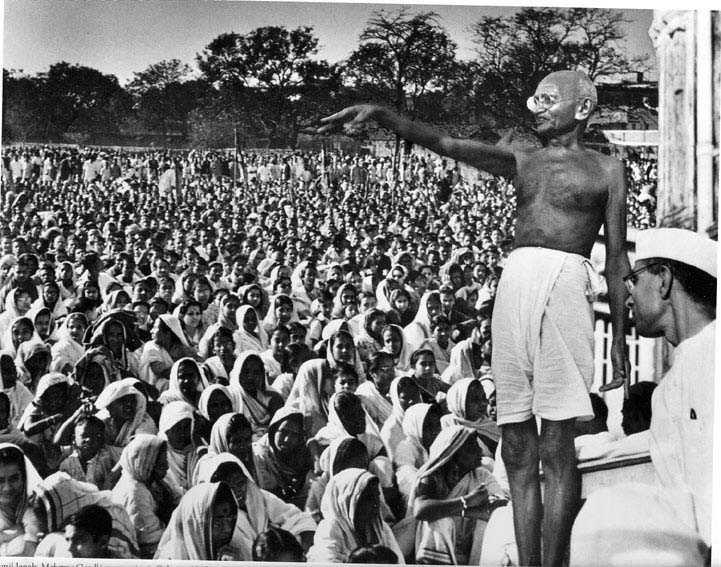 That´s all!
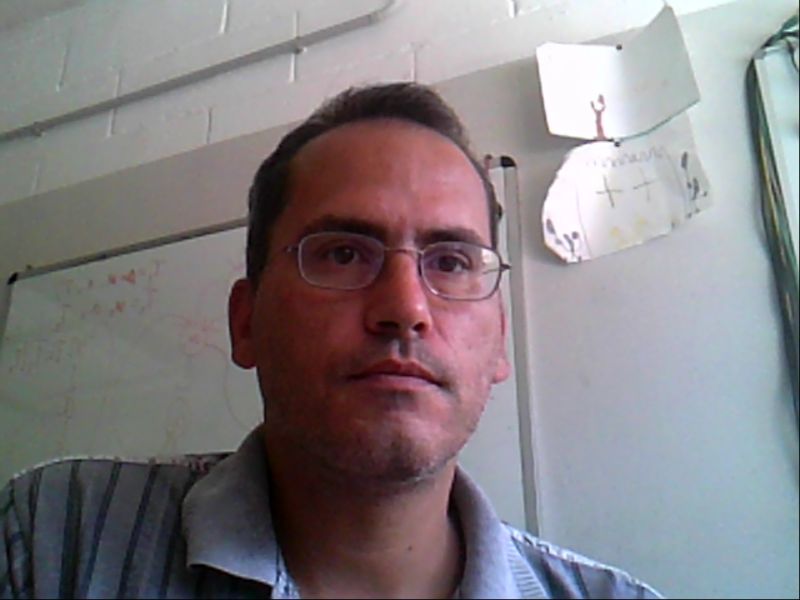 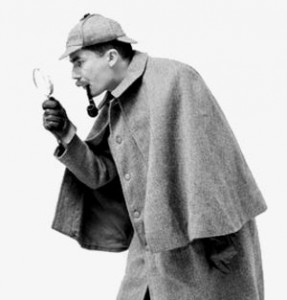 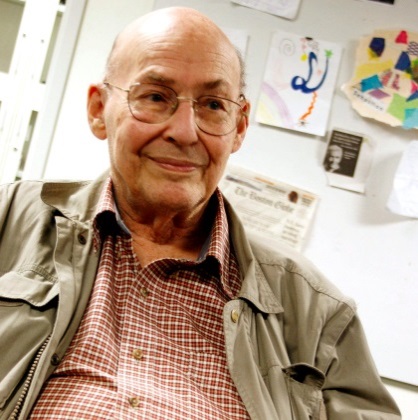 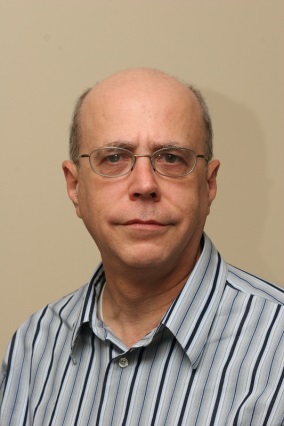 Shared memory with locking
Are you ever happy?
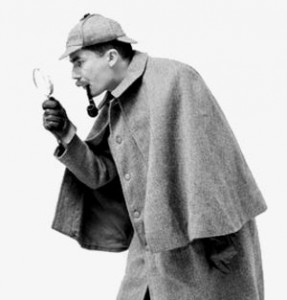 Theorem [Bozzelli, Ganty 12]: Symbolic backwards reachability runs in double exponential time for global store with locking.
A Carry-Look-Ahead 4-Bit-Adder
A Carry-Look-Ahead 4-Bit-Adder
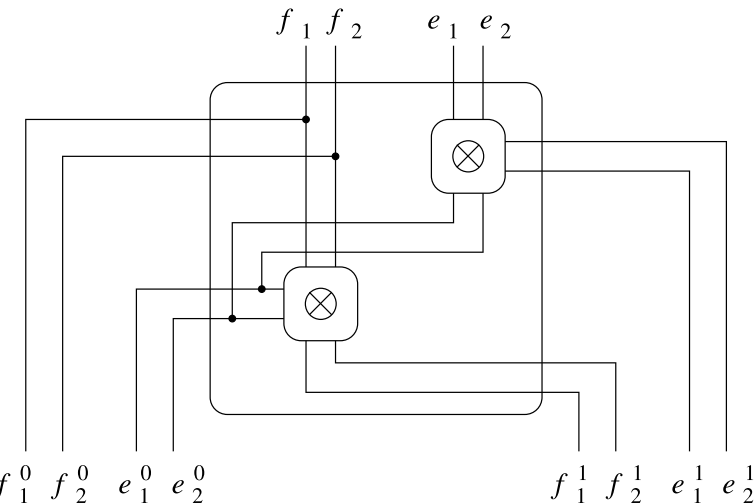 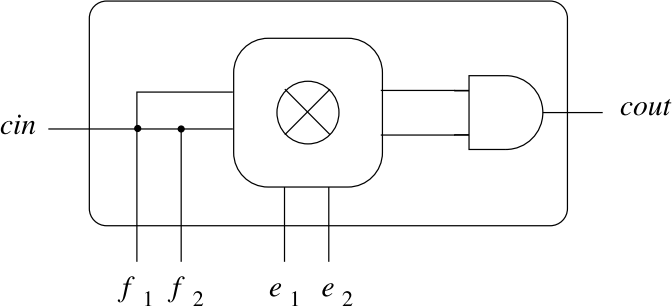 RootCell
NodeCell
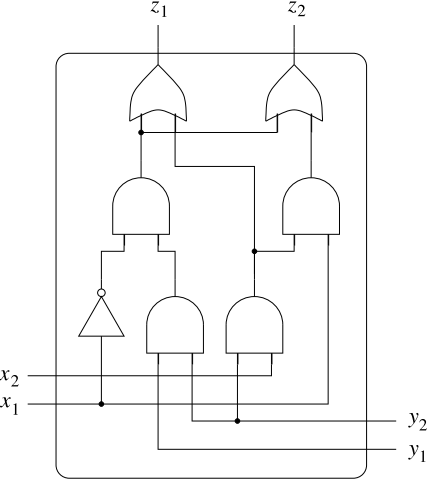 LeafCell
 Circuit
Identities